Klinická farmakokinetikabetablokátorů
PharmDr. Stanislav Gregor
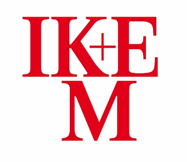 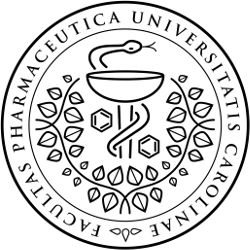 Tato prezentace je podporována společností Merck
CZ/CONCO/0120/0002
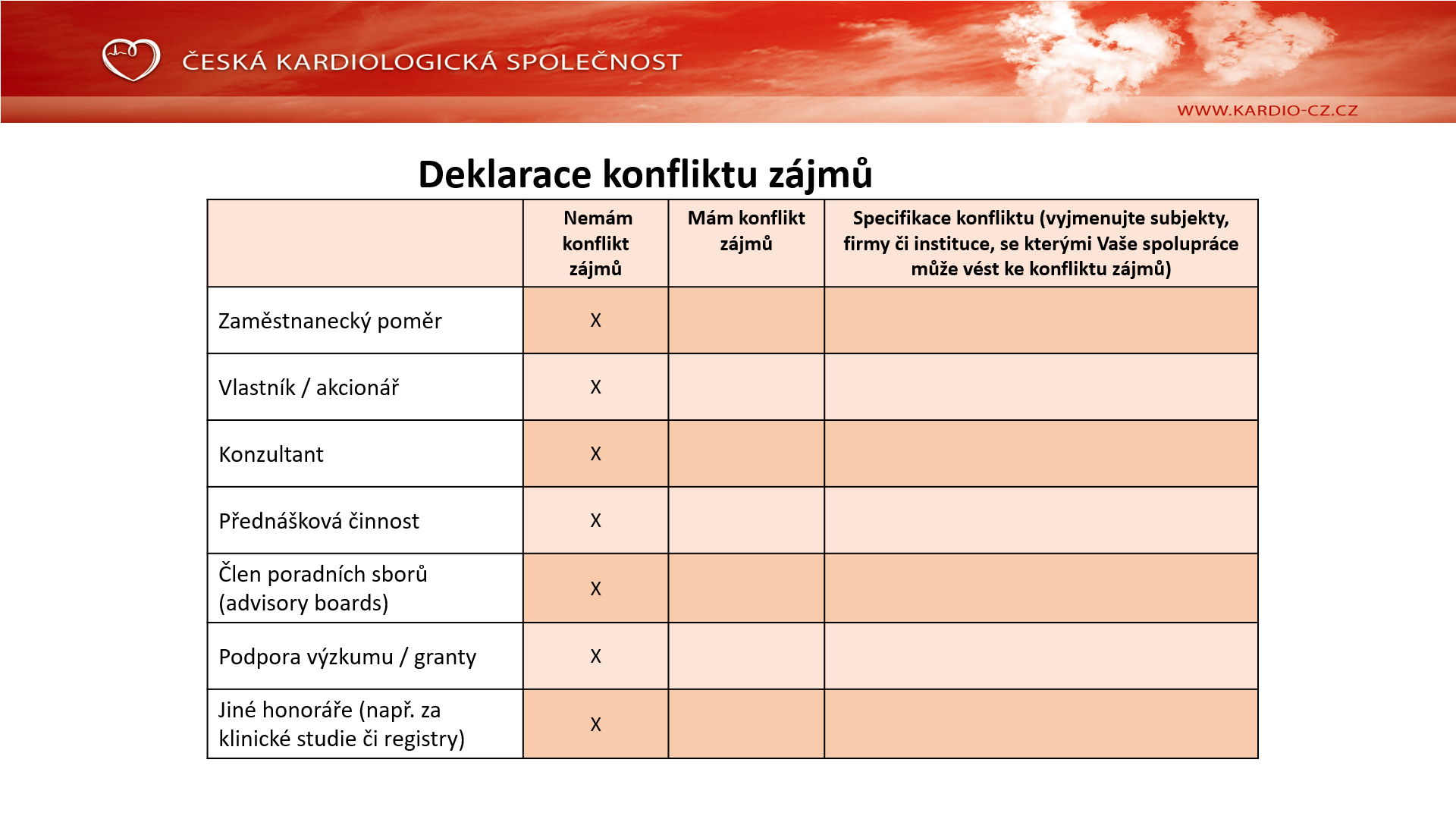 Betablokátory
jedny z nejstarších léčiv široce využívaných      v kardiologii
řada dalších vedlejších indikací
různorodá skupina, selektivita
farmakokinetické (FK) vlastnosti mohou ovlivnit toleranci a adherenci k léčbě
[Speaker Notes: Zavedení betablokátorů do kardiologické praxe v 60. letech a zejména 70. letech 20. století vedlo k zásadnímu převratu péče o nemocné s řadou KV onemocnění. Betablokátory se staly jednou z klíčových lékových skupin, které se dones využívají kromě kardiologie, také v řadě dalších indikací: například jako profylaxe migrény, léčba esenciálního tremoru, léčba tyreotoxikózy nebo nachází využití v podobě lokálních přípravků při léčbě glaukomu).
Blokátory adrenergních receptorů působí reverzibilní, kompetitivní blokádu receptorů beta či beta a alfa. Neselektivní blokují aktivitu receptorů B1 a B2 Tzv. kardioselektivní působí pouze na receptory B1,. V afinitě k receptorům B1 nejsou zásadní rozdíly, doba setrvání je relativně krátká a koresponduje s plazmatickou aktivitou. Tytp Kardioselektivní BB mají s výjimkou karvedilolu a labetalolu dominantní postavení. O jejich FD vlastnostech Vás jistě nemusím informovat. Nicméně betablokátory vykazují i rozdílné FK vlastnosti, které mohou ovlivnit toleranci a adherenci k léčbě.]
Interindividuální FK variabilita
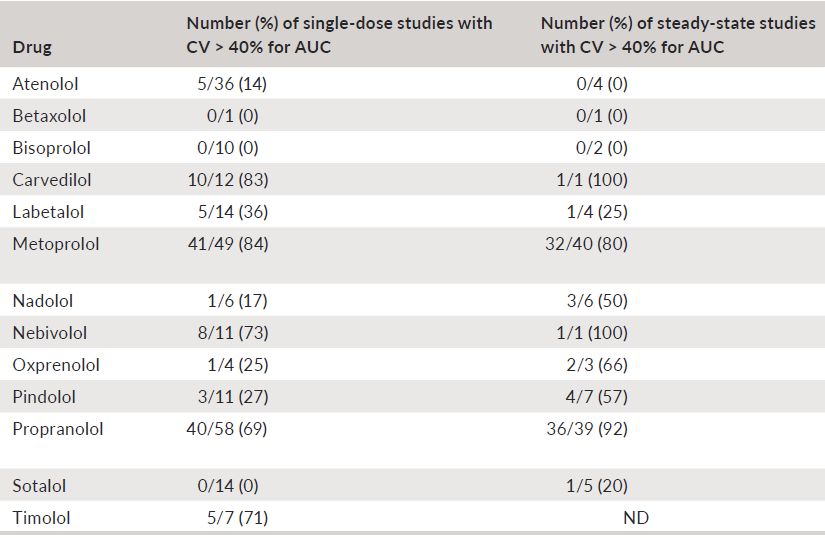 metoprololol, propranolol, karvedilol, nebivolol 
> vysoká variabilita
Ågesen FN, Weeke PE, Tfelt-Hansen P, Tfelt-Hansen J; for ESCAPE‐NET. Pharmacokinetic variability of beta-adrenergic blocking agents used in cardiology. Pharmacol Res Perspect. 2019 Jul 12;7(4):e00496.
Interindividuální FK variabilita
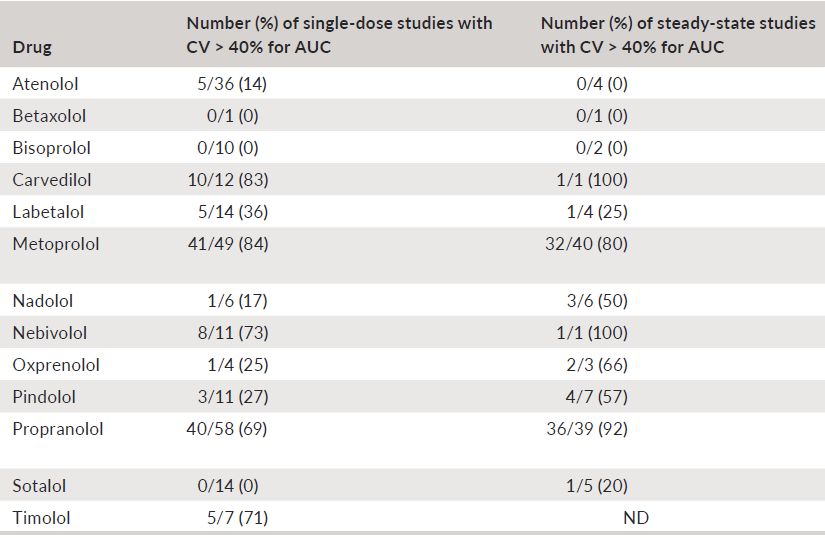 bisoprolol, atenolol, sotalol, nadolol
> nízká až střední variabilita
Ågesen FN, Weeke PE, Tfelt-Hansen P, Tfelt-Hansen J; for ESCAPE‐NET. Pharmacokinetic variability of beta-adrenergic blocking agents used in cardiology. Pharmacol Res Perspect. 2019 Jul 12;7(4):e00496.
Farmakokinetické odlišnosti
lipofilita/hydrofilita
průnik tkáněmi a CNS 
predispozice k metabolické cestě
potenciál k lékovým interakcím na úrovni 2D6 CYP450
vaznost na plazmatické bílkoviny, distribuční objem 
-> dialyzovatelnost
Lipofilní betablokátory(metoprolol, nebivolol, propranolol,…)
relativně nízká biologická dostupnost s výrazným podílem presystémové eliminace (first pass metabolismus)
podíl lékových interakcí 
snadný přestup přes membrány a HEB
léčba esenciálního tremoru, profylaxe migrény
zvýšený podíl neurologických a psychiatrických NÚ
přestup do mateřského mléka
Lipofilní betablokátory(metoprolol, nebivolol, propranolol,…)
metabolismus přes CYP450 2D6
lékové interakce
genetický polymorfizmus
5-10 % populace pomalí metabolizátoři
5-10 % polupulace rychlí metabolizátoři
-> 10-20 % populace nevyhovuje běžné dávkování
eliminace hepatální
riziko kumulace při poškození jater, stáří, městnavém srdečním selhání
Švihovec J, et al. Farmakologie. Praha: GradaPublishing, 2018. ISBN 978-80-247-5558-8. Kolektivní monografie
[Speaker Notes: česká populace pomalí metabolizátoři s žádnou fuknční alelou, rychlí metabolizátoři s multiplikací alel. Důsledkem toho je, že 10-20 % procentům populace nevyhovuje běžné dávkování, u pomalých jsou dávky přiliš vysoké, u rychlých příli nízké. Rozdíly v AUC se liší 10-30ti násobně.]
Lékové interakce
se zvyšujícím se podílem hepatální eliminace se zvyšuje riziko lékových interakcí (CYP450 2D6)
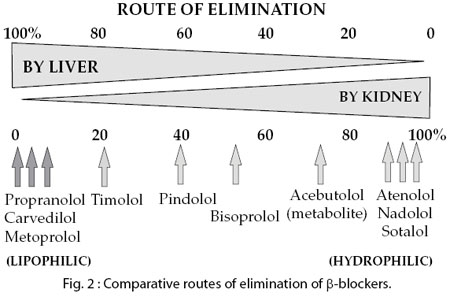 Wander GS, Chhabra ST, Kaur K. Atenolol Drug Profile. J Assoc Physicians India. 2009. Dostupné z: http://www.japi.org/special_issue_2009/article_03.html
[Speaker Notes: http://www.japi.org/special_issue_2009/article_03.html]
Enzymová inhibice 2D6
čím vyšší dávka BB, tím větší riziko projevu lékové interakce
inhibice se projeví relativně rychle, zprav. do 24 hod. od nasazení enzym. inhibitoru
výsledkem je zesílení FD efektu na TF a TK vyplývající z kumulace BB

Řešení:
při nasazení BB pacientovi s inhibitorem je na místě volit nižší iniciální dávku a pomalu titrovat nebo zvolit BB              s vyšším podílem hydrofility
naopak při nasazení inhibitoru pacientovi s lipofilním BB je vhodné dávku BB zredukovat o 25-50 %

Antiarytmika (propafenon, amiodaron) + FD potenciace
Antidepresiva (TCA, SSRI fluoxetin, paroxetin)
Antipsychotika (risperidon, haloperidol,..)
Antimykotika (flukonazol, itrakonazol)
Analgetika (tramadol)
Enzymová indukce 2D6
čím vyšší dávka BB, tím větší riziko projevu lékové interakce
klinický význam lékové interakce vzrůstá s délkou podávání induktoru
opožděný nástup interakce (v řádu několika dní v závislosti na síle induktoru), pomalé odeznívání
výsledkem je ztráta terapeutického efektu BB

Řešení:
při nasazení BB pacientovi s induktorem je třeba vyhnout se lipofilnímu BB (metoprolol, nebivolol, karvedilol) a využít smíšený BB (bisoprolol – 5 % met. přes 2D6) nebo hydrofilní BB (atenolol)
v případě nasazení induktoru pacientovi s lipofilním BB je potřebná změna BB

Antipsychotika (aripiprazol)
Glukokortikoidy (dexamethason)
Antibiotika (rifampicin – IE, osteomyelitida)
Antikonvulziva (fenobarbital, primidon, karbamazepin)
Vysoce a středně hydrofilní betablokátory(atenololol, bisoprolol,…)
dobrá biolog. dostupnost bez významné presystémové eliminace
obtížný průnik membránami a do CNS
k léčbě neurologických onemocnění nevhodné
nižší riziko neurolog. NÚ
nevýznamně metabolizovány
nízké riziko lékových interakcí 
eliminace dominantně renální cestou
při RI nutná redukce dávky
Insuficience eliminačních orgánů
Renální insuficience a hydrofilní BB

Atenolol (vazba na plazmatické bílkoviny 3 %)
GFR nad 35 ml/min není nutné redukovat
GFR 15-35 ml/min max. 50 mg/den
GFR do 15 ml/min max. 25 mg/den
iHD: 25-50 mg podat po HD

Bisoprolol
duální metabolismus dovoluje plné dávkování u nefropatie s GFR nad 20 ml/min
nedostatečnou eliminační kapacitu ledvin kompenzují játra
vazba na plazmatické bílkovin 30 %
GFR < 20 ml/min max. 10 mg/den
SPC Tenormin, Astra Zeneca UK Limited, Cambridge, Velká Británie, 14. 11. 2018
SPC Concor, Merck KGaA, Darmstadt, Německo, 26. 6. 2019
Insuficience eliminačních orgánů
Hepatální insuficience a smíšený BB

Bisoprolol
Child-Pugh A a B bez nutnosti redukci dávky
Child-Pugh C prodlužuje t1/2 přibližně dvojnásobně (22 hodin) 
-> začít dávkou 2,5 mg 
-> max. dávka 10 mg/den
Bisoprolol: Drug information. UpToDate [online] Dostupné z: https://www.uptodate.com/contents/bisoprolol-drug-information
Insuficience eliminačních orgánů
Hepatální insuficience a lipofilní BB

Metoprolol (vazba na plazmatické bílkoviny 5-10 %)
opatrnost u jaterní cirhózy, portokaválních anostomóz (zvýšení biolog. dostupnosti), jinak bez zvláštních opatření
pomalá titrace s důrazem na prodloužený biolog. poločas                                   (2-4 hodiny -> 7-9 hodin)

Nebivolol (vazba na plazmatické bílkoviny 99 %)
hepatopatie vyššího stupně prodlužuje t1/2 na > 20 hodin
Child-Pugh A: bez opatření
Child-Pugh B: úvodní dávka 2,5 mg s opatrnou titrací
Child-Pugh C: pro nedostatek informací KI

Karvedilol (vazba na plazmatické bílkoviny > 98 %)
Child-Pugh C: KI pro extenzivní metabolismus v játrech
Metoprolol: Drug information. UpToDate [online] Dostupné z: https://www.uptodate.com/contents/metoprolol-drug-information
Nebivolol: Drug information. UpToDate [online] Dostupné z: https://www.uptodate.com/contents/nebivolol-drug-information
Carvedilol: Drug information. UpToDate [online] Dostupné z: https://www.uptodate.com/contents/carvedilol-drug-information
SPC jednotlivých přípravků + UpToDate
Závěr
betablokátory patří mezi základní léčiva nejen kardiovaskulární farmakoterapie

vzhledem k dlouhodobému podávání je vhodné vybrat BB pro konkrétního pacienta s ohledem na:
stav eliminačních orgánů
lékovou anamnézu
riziko non-compliance

bisoprolol díky výhodným FK vlastnostem představuje kardioselektivní BB se širokým spektrem indikací, nejnižší FK variabilitou, nízkým potenciálem lékových interakcí a širokým prostorem pro úpravu dávkování při renální nebo hepatální insuficienci
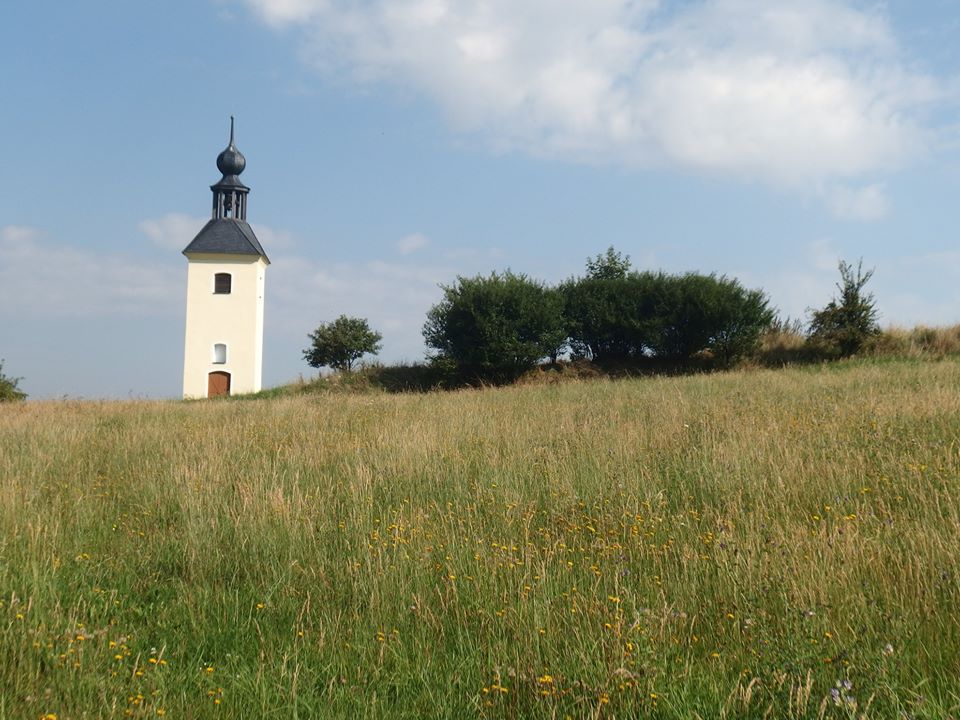 Děkuji za pozornoststanislav.gregor@ikem.cz
Literatura
Ågesen FN, Weeke PE, Tfelt-Hansen P, Tfelt-Hansen J; for ESCAPE‐NET. Pharmacokinetic variability of beta-adrenergic blocking agents used in cardiology. Pharmacol Res Perspect. 2019 Jul 12;7(4):e00496.
Švihovec J, et al. Farmakologie. Praha: GradaPublishing, 2018. ISBN 978-80-247-5558-8. Kolektivní monografie
Wander GS, Chhabra ST, Kaur K. Atenolol Drug Profile. J Assoc Physicians India. 2009. Dostupné z: http://www.japi.org/special_issue_2009/article_03.html 
Poirier L, Tobe SW. Contemporary use of β-blockers: clinical relevance of subclassification. Can J Cardiol. 2014 May;30(5 Suppl):S9-S15.
Task Force Members. Expert consensus document on b-adrenergic receptor blockers. European Heart Journal (2004) 25, 1341–1362.
Wehling M. Multimorbidity and polypharmacy: Which betablocker to use in relation to the pharmacokinetic profile and interaction potential. Arzneimittelforschung 2010; 60(2): 57-63.
SPC Vasocardin, Takeda GmbH, Konstanz, Nemecko, 24.6.2015
SPC Concor, Merck KGaA, Darmstadt, Nemecko, 13.12.2016
SPC Nebilet, Berlin-Chemie AG, Berlin, Nemecko, 19.6.2016
SPC Tenormin, Astra Zeneca UK Limited, Cambridge, Veľká Británia, 2.12.2016
Talbert R.L. Pharmacokinetics and pharmacodynamics of beta blockers in heart failure. HeartFailRev.2004; 9: 131 – 137